A CD of this message will be available (free of charge) immediately following today's message
7:1-13
This message will be available via podcast later this week at calvaryokc.com
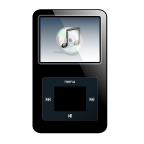 7:1-13
St. Basil the Great (AD 330? – 379) – “We must always be on our guard lest, under the pretext of keeping one commandment, we be found breaking another.”
7:1-13
7:1-13
Mark 3:6 ~ Then the Pharisees went out and immediately plotted with the Herodians against Him, how they might destroy Him.
7:1-13
7:1-13
Washing ~ baptismos – always speaks of ceremonial cleansing
7:1-13
7:1-13
Mishnah (oral tradition, c. AD 200)
Gemara (commentary on the Mishnah, c. AD 500)
+
Talmud
7:1-13
7:1-13
“A hollow vessel made of pottery could contract uncleanness inside but not outside; that is to say, it did not matter who or what touched it outside, but it did matter what touched it inside.
If it became unclean it must be broken; and no unbroken piece must remain which was big enough to hold enough oil to anoint the little toe.”
7:1-13
“A flat plate without a rim could not become unclean at all; but a plate with a rim could.  If vessels made with leather, bone or glass were flat they could not contract uncleanness at all;
If they were hollow they could become unclean outside and inside.  If they were unclean they must be broken; and the break must be a hole at least big enough for a medium-sized pomegranate to pass through.”
7:1-13
“To cure uncleanness earthen vessels must be broken; other vessels must be immersed, boiled, and purged with fire – in the case of metal vessels – and polished.”
7:1-13
“A three-legged table could contract uncleanness; if it lost one or two legs it could not; if it lost three legs it could, for then it could be used as a board and a board could become unclean.”
7:1-13
“Things made of metal could become unclean, except a door, a bolt, a lock, a hinge, a knocker and a gutter.  Wood used in metal utensils could become unclean; but metal used in wood utensils could not.
Thus a wooden key with
metal teeth could become unclean; but a metal key with wooden teeth could not.”
Defiled ~ (v. 2) koinos – common
7:1-13
7:1-13
Mishnah – “It is a greater offense to teach anything contrary to the voice of the Rabbis than to contradict the Scripture itself.”
7:1-13
Rabbi Eleazer ~ “He who expounds the Scriptures in opposition to the tradition has no share in the world to come.”
7:1-13
David Guzik ~ “What a person says never has the same authority as God’s Word. Even if they sincerely say it is from God, it never has the same authority as God’s Word. Even if everyone accepts it, it never has the same
authority as God’s Word. Even if it makes perfect sense, it never has the same authority as God’s Word.
7:1-13
7:1-13
Jerry Bridges – “We insist that God must surely lead everyone as we believe He has led us. We refuse to allow God the freedom to deal with each of us as individuals. When we think like that, we are legalistic.”
7:1-13
7:1-13
1 Cor. 8:1 – 3
Prov. 26:12 ~ Do you see a man wise in his own eyes? There is more hope for a fool than for him
7:1-13
1 Cor. 8:1 – 3
Ralph Earle ~ "(This) is a striking contrast.  Intellect-ualism often inflates a person with pride.  We can blow up a balloon in a minute or two, and collapse it in a second with a pinprick.  So it is with self-important intellectuals.  They can be deflated with
a single remark.
But building up with love is something else.  Just as one has to lay stone on stone or brick on brick in order to construct a solid building, so we must lay one loving deed on another if we would build a solid life that will last."
7:1-13
1 Cor. 8:1 – 3
John 13:35 ~ By this all will know that you are My disciples, if you have love for one another.
7:1-13
7:1-13
1 Cor. 8:13 ~ Therefore, if food makes my brother stumble, I will never again eat meat, lest I make my brother stumble.
7:1-13
7:1-13
Mark 9:42 ~ But whoever causes one of these little ones who believe in Me to stumble, it would be better for him if a millstone were hung around his neck, and he were thrown into the sea.
7:1-13
7:1-13
Corban ~ only here and Matt. 15:5
Occurs 73x in OT – usually translated offering
Greek equivalent is dōran (LXX) (dowry)
7:1-13